AMADEO MONGE ALTES
Nombre Civil: Amadeo
Fecha Nacimiento: 10.04.1906
Lugar Nacimiento: Batea (Tarragona)
Sexo: Varón
Fecha Asesinato:   16.08.1936
Lugar Asesinato: Gandesa (Tarragona)
Orden: Hermandad de Sacerdotes Operarios Diocesanos
Datos Biográficos Resumidos:
Estudió en el Seminario de Tortosa como alumno del Colegio de San José. El 12 de agosto de 1929 ingresó en la Hermandad y el 26 de junio del año siguiente fue ordenado sacerdote. Durante seis años desempeñó el cargo de prefecto en el Seminario de Burgos y uno en el de Barcelona, encargado de la sección de filósofos. En el mes de junio de 1936 marchó a su pueblo natal con el fin de descansar en vacaciones
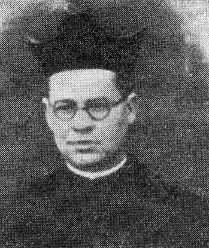 AMADEO MONJE ALTES
Datos Biográficos Extendidos:
Martirio:
Allí le sorprendió la persecución. Después de permanecer escondido durante algunos días, se entregó el 15 de agosto, para evitar que su hermano sufriera algún daño.
Fue martirizado al día siguiente en la carretera a Gandesa. Tenía entonces 30 años, y seis de sacerdote. 
Un alumno suyo afirmó en el proceso: «Cumplió sus oficios con perfección. Fue un buen superior que se sacrificaba por nuestro bien». También dijeron del beato Amadeo Monje: «El espíritu de servicio, con aquello que supone de humildad y de abnegación, fue la característica del siervo de Dios. Muchas veces lo vi servir en el refectorio y con la escoba en la mano, a pesar de estar ya ordenado».
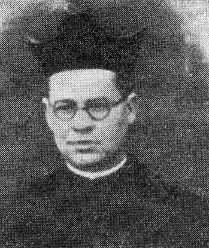 AMADEO MONJE ALTES
¿En qué lugar reposan sus restos mortales?
En el Mausoleo de los Sacerdotes Operarios Mártires del Tempo de la Reparación en Tortosa (Tarragona)
¿En qué fecha fue Beatificado?
El 13 de octubre de 2013, en Tarragona
¿En qué fecha fue Canonizado?
Aún no está Canonizado.
Fiesta Canónica:
16 de agosto
06 de Noviembre, Festividad de los Beatos Mártires durante la Persecución Religiosa en el siglo XX
Fuente:
https://www.sacerdotesoperarios.org/noticias/beato-amadeo-monje/
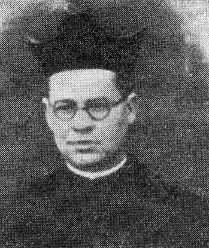